January 15, 2013
LX Cabinet Series
An introduction to the latest cabinet focused on personal safety

presented by
Nathan Welch
National Sales Manager
McCain, Inc.
Agenda
Personal safety rules & regulations
Where do the 50 volts comes from?
LX series assemblies
Recap
Q&A
DRAFT
Personal Safety
Rules & Regulations
Personal Safety Rules & Regulations
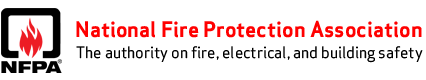 NFPA 70 requires:
Guarding of the Live Parts (Article 110-27): 
Live parts of electrical equipment operating at 50 volts or more shall be guarded against accidental contact….

Arcing Parts (Article 110.18): 
Parts of electrical equipment that in ordinary operation produce arcs, sparks, flames, or molten metal shall be enclosed….
DRAFT
Personal Safety Rules & Regulations
Occupational Safety and Health Act (OSHA) has similar requirements to NFPA.

Current traffic standards do not address guarding of live and arcing parts:
NEMA
TSCES
ITS Cabinet Standard
TEES
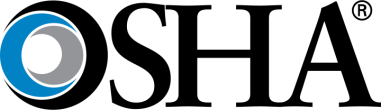 DRAFT
Personal Safety Solutions
Design and build equipment less than 50 volts: cabinet, controller, CMU, cabinet plug-ins, BBS inverter, signal head, ped-count module, preemption equipment, etc. 
While this may occur in near-term, it is not an immediate solution.  

Provide Personal Protective Equipment (PPE) for all employees working with high voltage equipment. 
PPE is not cheap and requires continual training on proper use.

Design your cabinet assembly to guard against accidental contact and arc flash.
The TEES 2009 Errata #2 LX Series Cabinet offers a solution.
DRAFT
Old vs. New Thinking
Old Thinking
This is the way we have always done it. 

New Thinking
New guidelines by OSHA and NFPA 70.
DRAFT
Where do the 50 volts come from?
Where do the 50 volts come from?
6 mA-16 mA is known as “let-go” current range for human body.

Definitions:



Resistance of human body
R (total) = R (skin-in) + R (internal) + R (skin-out) + R (point of contact)
R (total) = 1,000 + 300 + 1,000 + 3,000  =  5,300 Ohm*

* The 5300 Ohm may vary depending on a person size, humidity, etc.
DRAFT
Where do the 50 volts come from?
Ohm’s Law:  I=V/R

For a 120 volt system:
120 V / (5300 Ohm) = 0.022A or 22mA

For a 50 volt system:
50 V / (5300 Ohm) = 0.009A or 9mA

9 mA falls between 6 mA-16 mA “let-go” range.
DRAFT
Human Touching 50 volts vs. 120 volts
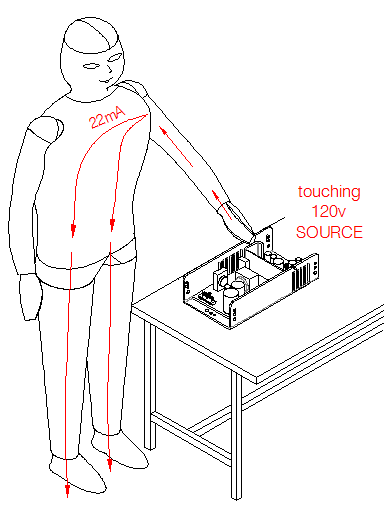 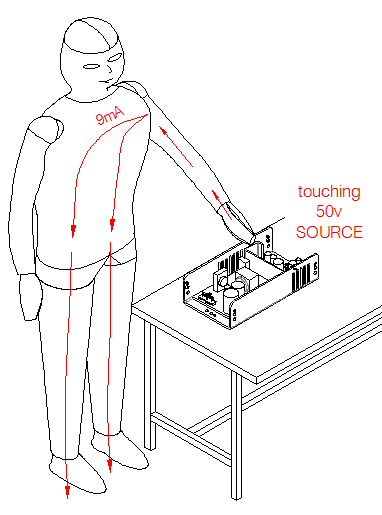 9 mA falls between 6 mA-16 mA “let-go” current range.
LX Series Assemblies
LX Series Assemblies
Forward thinking – proactive approach
Addresses NFPA 70E/ OSHA
The LX Series Assemblies will continue to utilize the 170/2070 controller, firmware and standard plug-ins.
DRAFT
Output File
Existing
LX Series
DRAFT
PDA
Existing
LX Series
DRAFT
Input File
Existing
LX Series
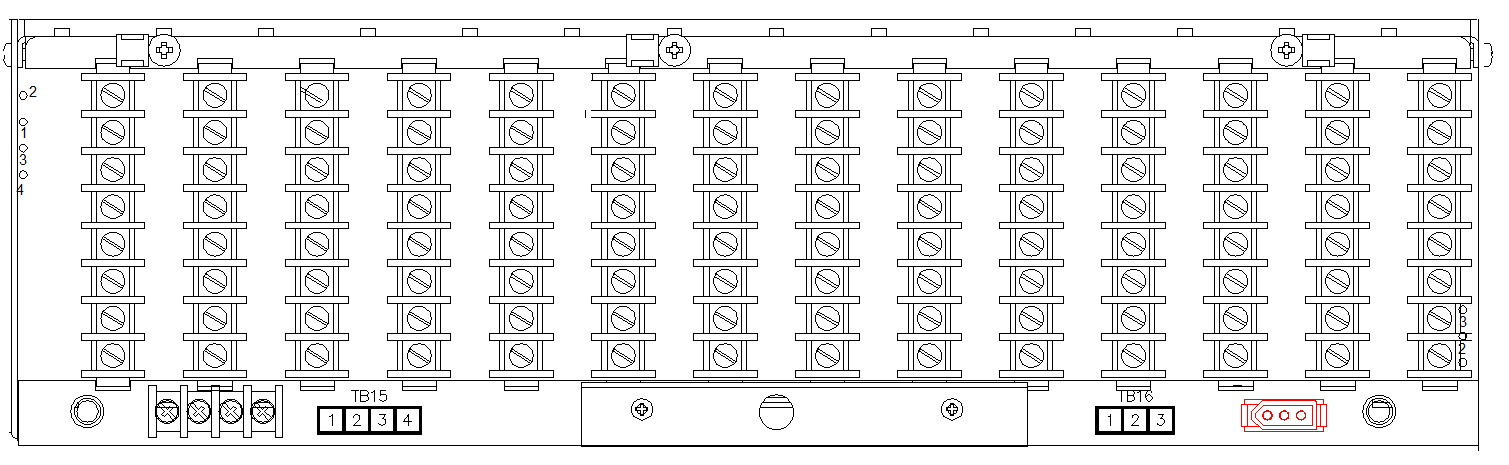 DRAFT
Recap
Recap
The traffic signal cabinet standards and specifications do not cover the personal safety of the personnel. It has always been assumed that the people who have access to cabinets are qualified, trained and experienced. 
Other groups – such as the ITS group and consultants – may have access and may not have proper training or knowledge of the risk of working around high voltage equipment. 
The TEES 2009 Errata #2 LX Series Cabinet offers a solution.
DRAFT
Questions?
Thank You!

McCain, Inc.
(888) 262-2246
info@mccain-inc.com